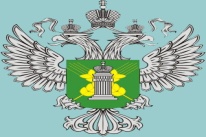 Управление Федеральной службы по ветеринарному и фитосанитарному надзору по Республике Башкортостан
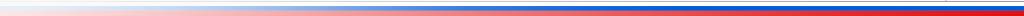 Требования законодательства 
Российской Федерации В Области Ветеринарии
Петров 
Юрий Алексеевич
Руководитель Управления
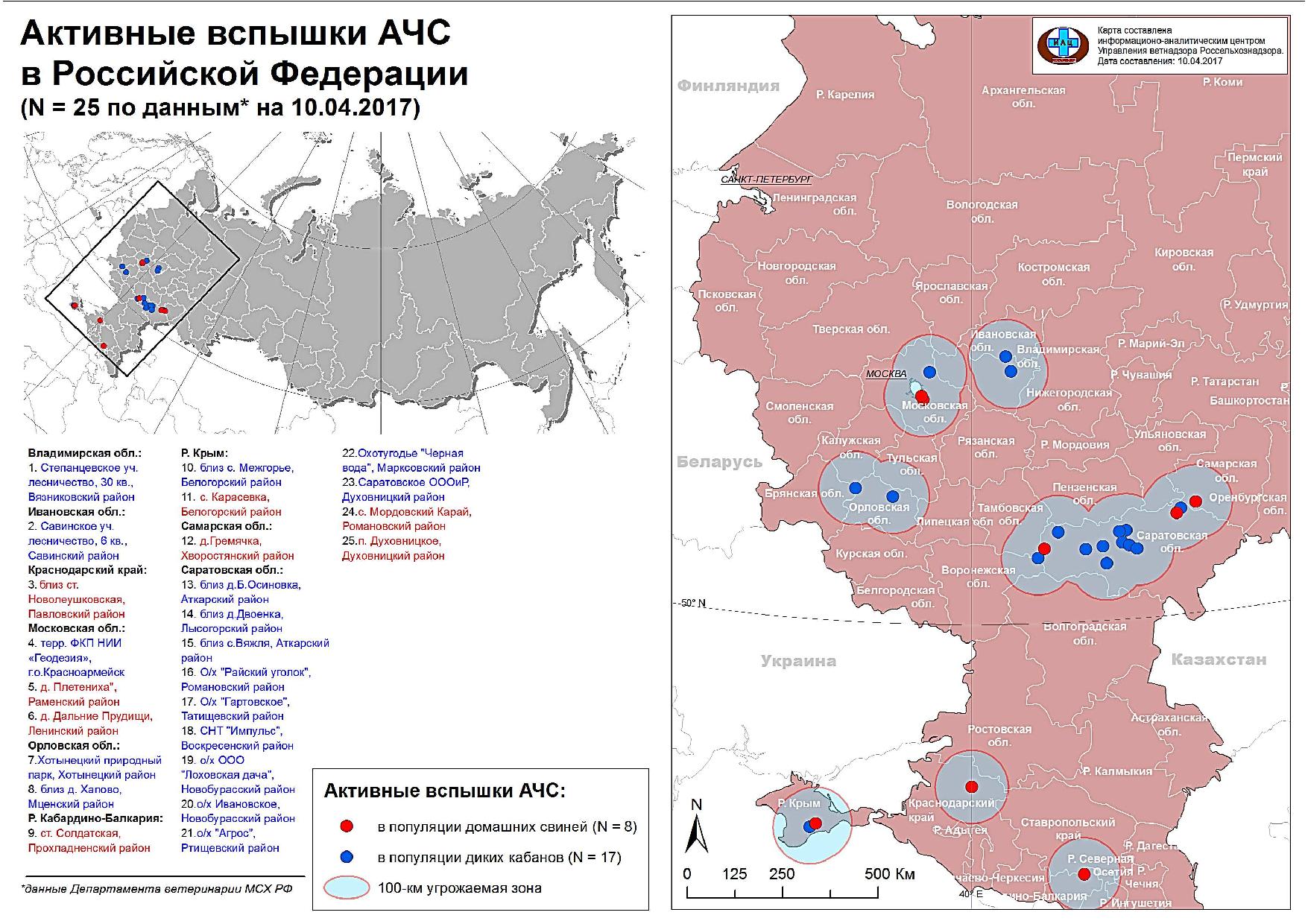 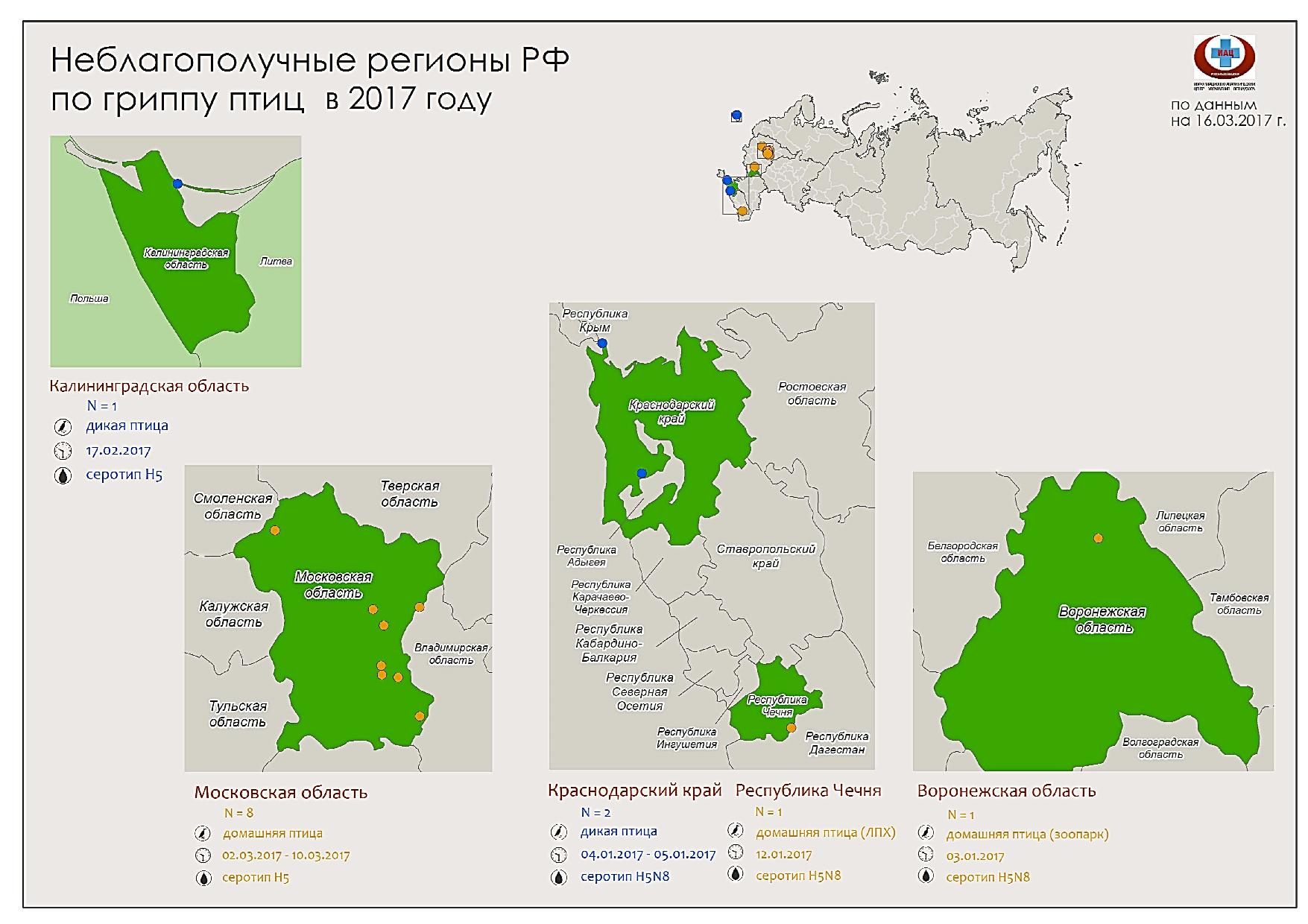 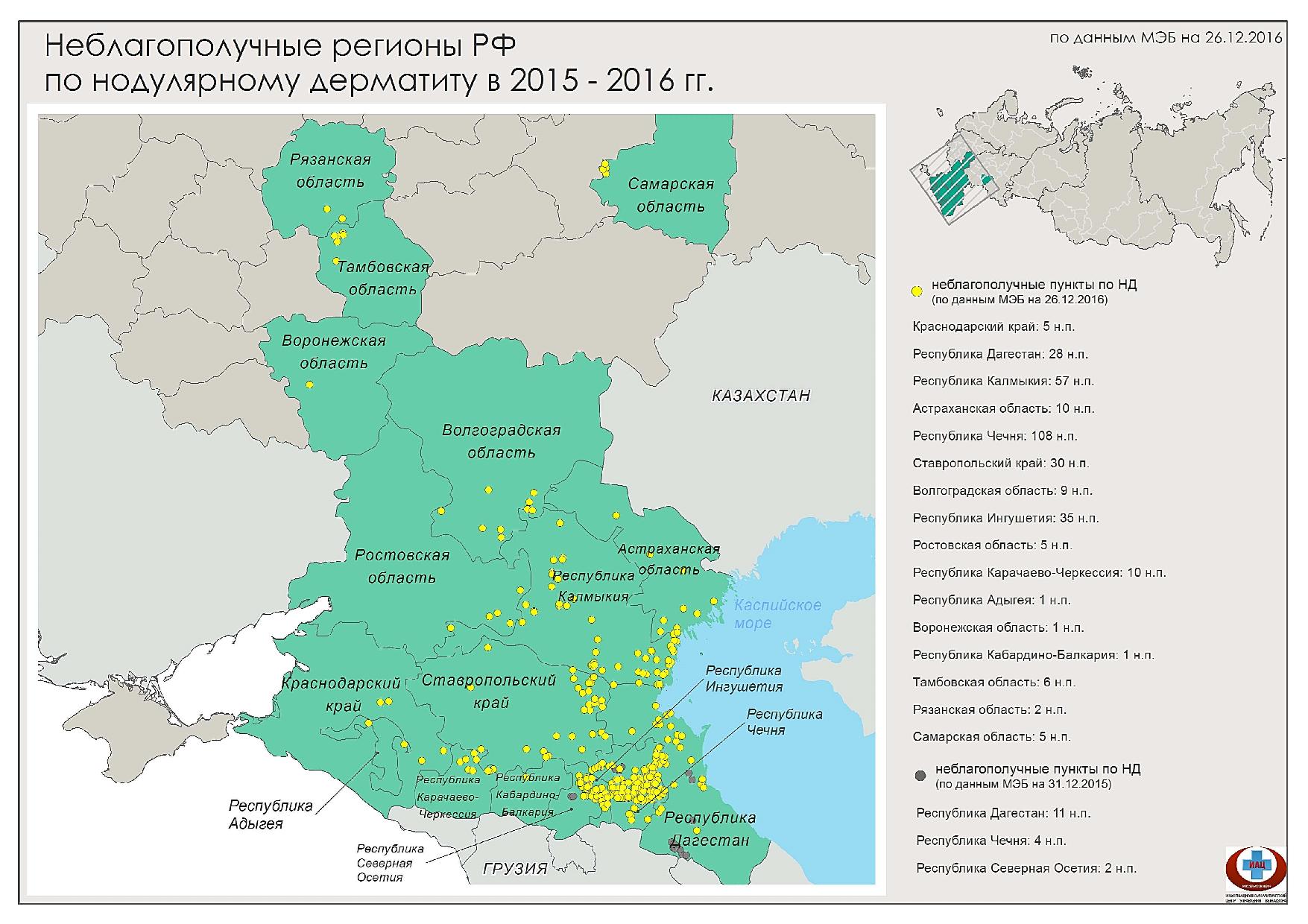 Положение об Управлении Федеральной службы по ветеринарному и фитосанитарному надзору по Республике Башкортостан
Полномочия:

   - федеральный государственный ветеринарный надзор;
   - государственный контроль (надзор) в сфере обращения лекарственных средств для ветеринарного применения;
- контроль и надзор за полнотой и качеством осуществления органами государственной власти Республики Башкортостан переданных полномочий Российской Федерации в области ветеринарии с правом проведения проверок; 
   - государственный надзор в области безопасного обращения с пестицидами и агрохимикатами в пределах своей компетенции;
- государственный надзор в области безопасности кормов и кормовых добавок, изготовленных с использованием генно-инженерно-модифицированных организмов,
Нормы законодательства РФ, направленные на контроль  нарушений правил карантина животных и других                        ветеринарно-санитарных правил
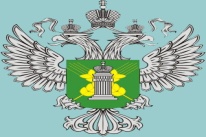 ч. 1. ст. 10.6 КоАП РФ 
Нарушение правил карантина животных и других ветеринарно-санитарных правил:

на граждан –
в размере от 500 рублей до 1 тыс. рублей; 

на должностных лиц – 
от 3 тыс. до 5 тыс.рублей; 

на ИП без образования юридического лица, - от 3 тыс. до 5 тыс. рублей или административное приостановление деятельности на срок до 90 суток; 

на юридических лиц –
от 10 тыс. до 20 тыс.рублей или административное приостановление деятельности на срок до 90 суток;
ч. 2 ст. 10.6 КоАП РФ 
Нарушение правил борьбы с карантинными и особо опасными болезнями животных:

на граждан –
в размере от 1 тыс. до 1,5 тыс. рублей; 

на должностных лиц – 
От 5 тыс. до 7 тыс. рублей; 

на ИП без образования юридического лица, - от 5 тыс. до 7 тыс. рублей или административное приостановление деятельности на срок до 90 суток; 

на юридических лиц – 
от 90 тыс. до 100 тыс. рублей или административное приостановление деятельности на срок до 90 суток.
Характерные нарушения, отнесенные к санкциям ст. 10.6 КоАП РФ
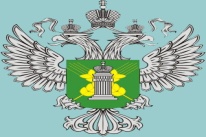 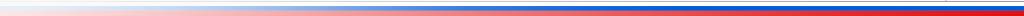 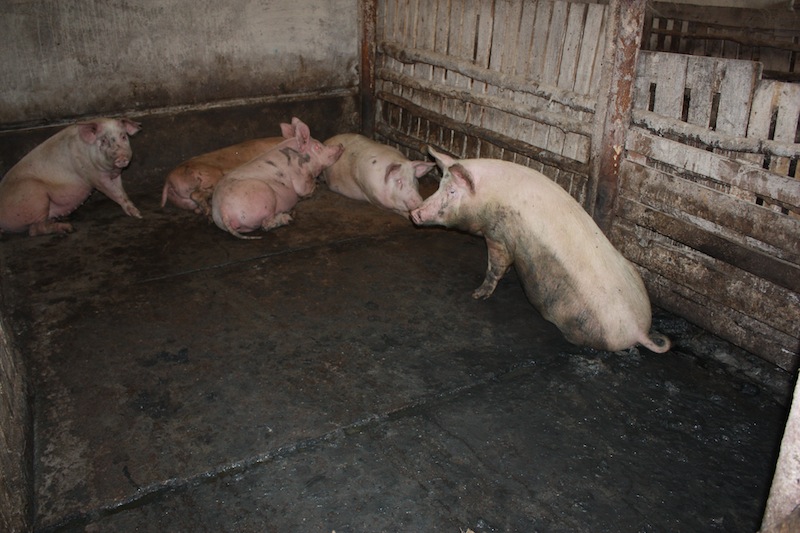 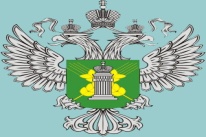 Нормы законодательства Российской Федерации                                        в области ветеринарии
ч.1 ст.10.7 КоАП РФ 
Сокрытие от органов государственного ветеринарного надзора сведений о внезапном падеже или об одновременных массовых заболеваниях животных либо несвоевременное извещение указанных органов о внезапном падеже или об одновременных массовых заболеваниях животных, а также несвоевременное принятие либо непринятие мер по локализации этих падежа и заболеваний 
на граждан – от 3 тыс. до 4 тыс. рублей 
на должностных лиц–от 30 тыс. до 40 тыс. рублей 
на юридических лиц–от 90 тыс. до 100 тыс. рублей
ч.2 ст.10.7 КоАП РФ   
 Те же действия, совершенные в период осуществления на соответствующей территории ограничительных мероприятий (карантина), -
на граждан – от  4 тыс. до 5 тыс. рублей 
на должностных лиц–от 40 тыс. до 50 тыс. рублей 
на юридических лиц–от 100 тыс. до 150 тыс. рублей



Т
Закон РФ от 14.05.1993 N 4979-1 "О ветеринарии"
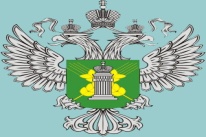 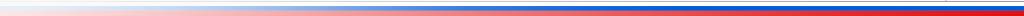 Статья 18. Обязанности предприятий, учреждений, организаций и граждан - владельцев животных и производителей продуктов животноводства
     -  Ответственность за здоровье, содержание и использование животных несут их владельцы, а за
выпуск безопасных в ветеринарно-санитарном отношении продуктов животноводства – 
производители этих продуктов.
      - Владельцы животных и производители продуктов животноводства обязаны: 
- осуществлять хозяйственные и ветеринарные мероприятия, обеспечивающие предупреждение 
болезней животных и безопасность в ветеринарно-санитарном отношении продуктов 
животноводства, содержать в надлежащем состоянии животноводческие помещения и сооружения 
для хранения кормов и переработки продуктов животноводства, не допускать загрязнения 
окружающей среды отходами животноводства;        
- соблюдать зоогигиенические и ветеринарно-санитарные требования при размещении, 
строительстве,  вводе в эксплуатацию объектов, связанных с содержанием животных, переработкой, 
хранением и  реализацией продуктов животноводства;        
- предоставлять специалистам в области ветеринарии по их требованию животных для осмотра, 
немедленно извещать указанных специалистов о всех случаях внезапного падежа или 
одновременного массового заболевания животных, а также об их необычном поведении;       
-  до прибытия специалистов в области ветеринарии принять меры по изоляции животных, 
подозреваемых в заболевании;        
- соблюдать установленные ветеринарно-санитарные правила перевозки и убоя животных, 
переработки, хранения и реализации продуктов животноводства;       
- выполнять указания специалистов в области ветеринарии о проведении мероприятий по профилактике болезней животных и борьбе с этими болезнями.
Нормы законодательства РФ, направленные на контроль 
ветеринарно-санитарных правил перевозки, перегона или убоя животных либо правил заготовки, переработки, хранения или реализации продуктов животноводства
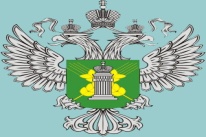 ч.1 ст.10.8 КоАП РФ нарушение ветеринарно-санитарных правил перевозки, перегона или убоя животных либо правил заготовки, переработки, хранения или реализации продуктов животноводства, за исключением случаев, предусмотренных частями 2 и 3 настоящей статьи, - 
на граждан – от 500 рублей до 1 тыс. рублей 
на должностных лиц – от 3 тыс. до 5 тыс. рублей 
на юридических лиц – от 10 тыс. до 20 тыс. рублей
ч.3 ст.10.8 КоАП РФ нарушение ветеринарно-санитарных правил сбора, утилизации и уничтожения биологических отходов, –
на граждан – от  4 тыс. до 5 тыс. рублей 
на должностных лиц – от 20 тыс. до 40 тыс. рублей 
на ИП без образования юридического лица, - от 40 тыс. до 50 тыс. рублей или административное приостановление деятельности на срок до 90 суток; 
на юридических лиц – от 500 тыс. до 700 тыс. рублей или административное приостановление деятельности на срок до 90 суток
ч.2 ст.10.8 КоАП РФ перевозка сельскохозяйственных животных и (или) продуктов животноводства без ветеринарных сопроводительных документов, за исключением перевозки сельскохозяйственных животных и (или) продуктов животноводства для личного пользования, -
на граждан – от 3 тыс. до 5 тыс. рублей 
на должностных лиц – от 30 тыс. до 40 тыс. рублей 
на юридических лиц – от 300 тыс. до 500 тыс. рублей
Характерные нарушения, отнесенные к санкциям ст.10.8 КоАП РФ
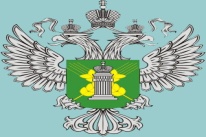 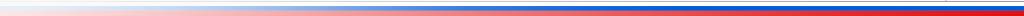 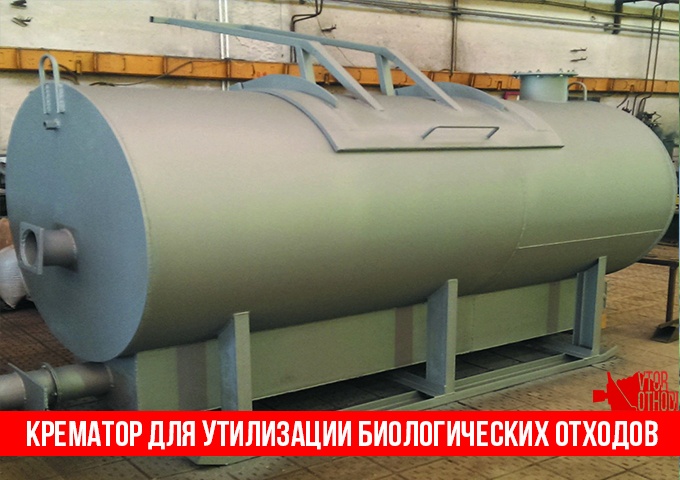 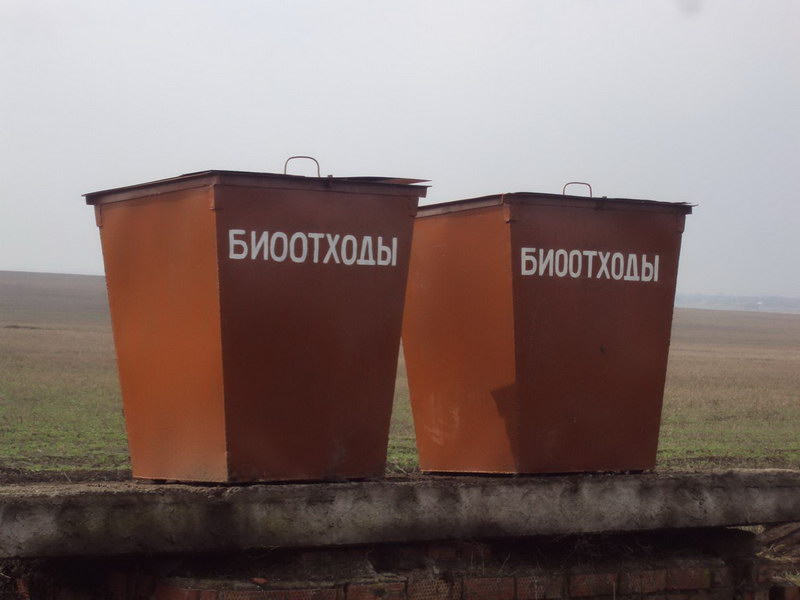 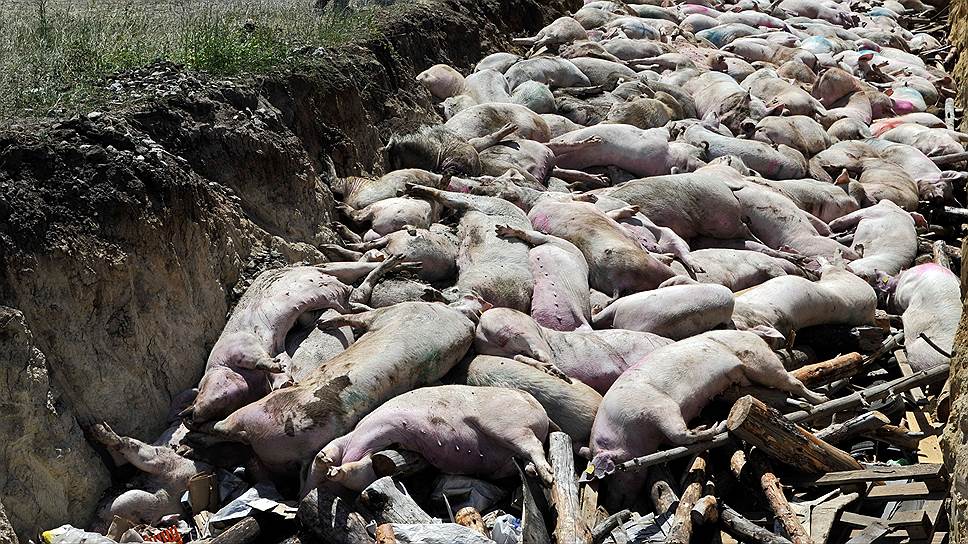 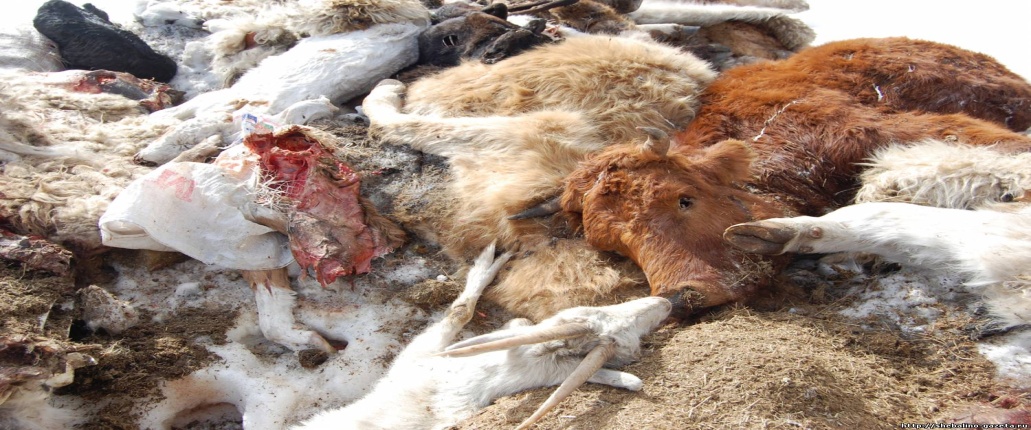 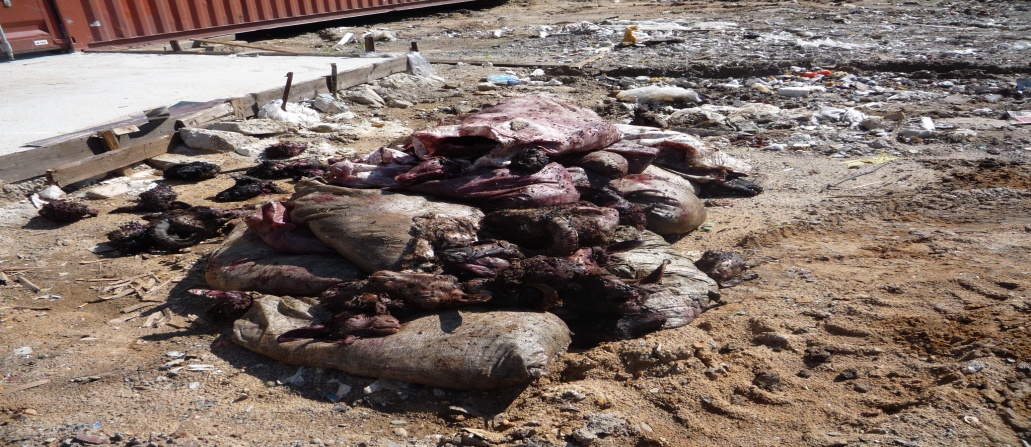 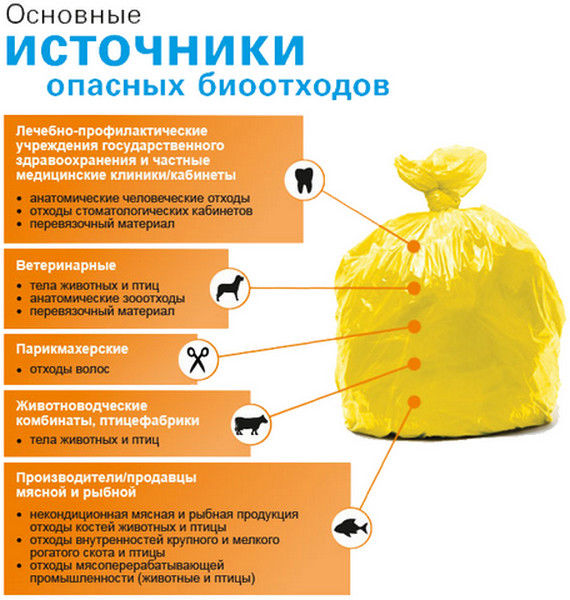 Признаки неиспользования земельных участков с учетом 
особенностей ведения сельскохозяйственного производства (Постановление Правительства РФ от 23.04.2012 г. № 369)
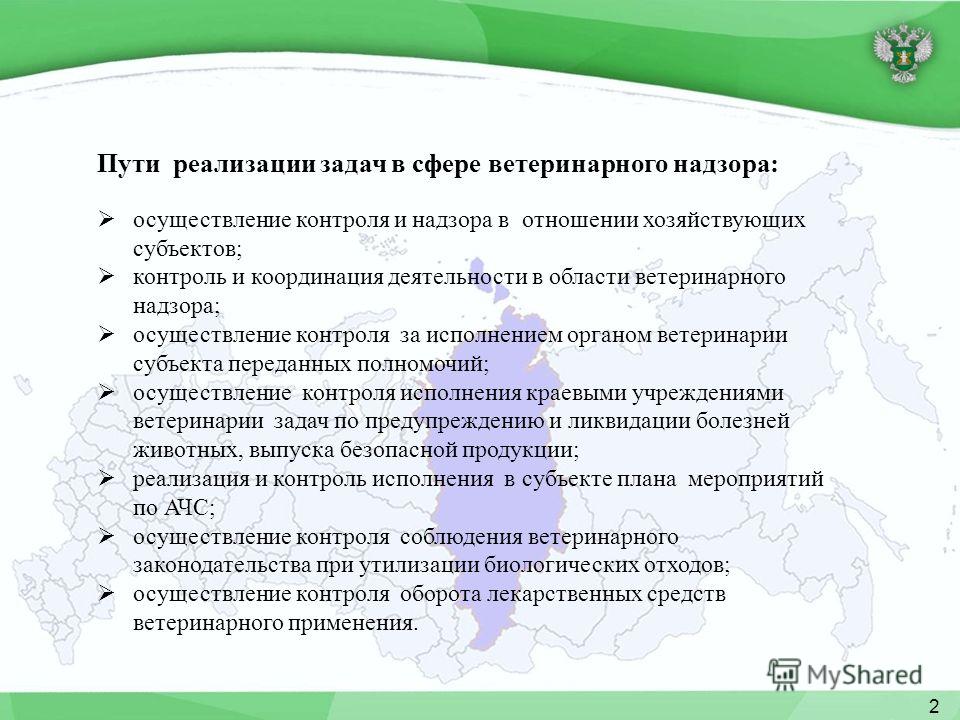 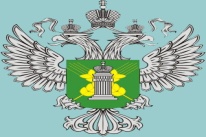 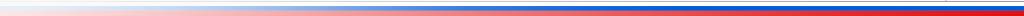 – на пашне не производятся работы по возделыванию сельскохозяйственных культур и обработке почвы;

–  на сенокосах не производится сенокошение;

– на культурных сенокосах содержание сорных трав в структуре травостоя   превышает 30% площади земельного участка;

–   на пастбищах не производится выпас скота;

–  на многолетних насаждениях не производятся работы по уходу и уборке урожая многолетних насаждений и не осуществляется раскорчевка списанных многолетних насаждений;

– залесенность и (или) закустаренность составляет на пашне свыше 15% площади земельного участка;

– залесенность и (или) закустаренность на иных видах сельскохозяйственных угодий составляет свыше 30%;

– закочкаренность и (или) заболачивание составляет свыше 20% площади земельного участка
12
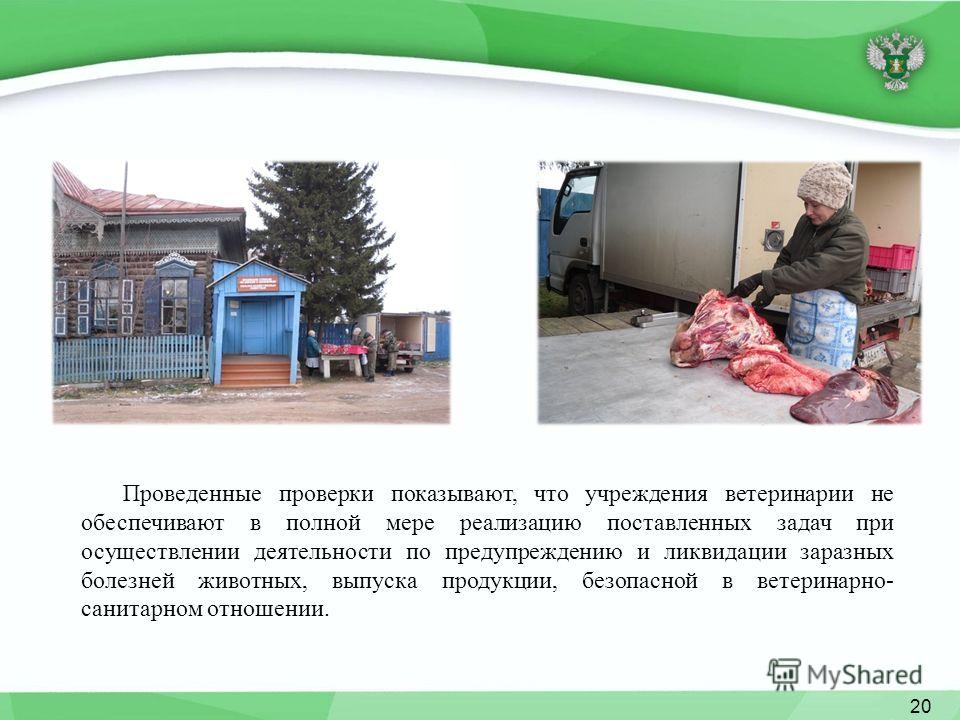 Характерные нарушения, выявляемые в сфере семеноводства сельскохозяйственных растений
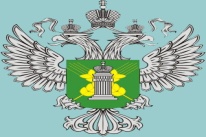 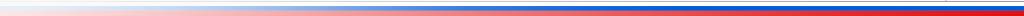 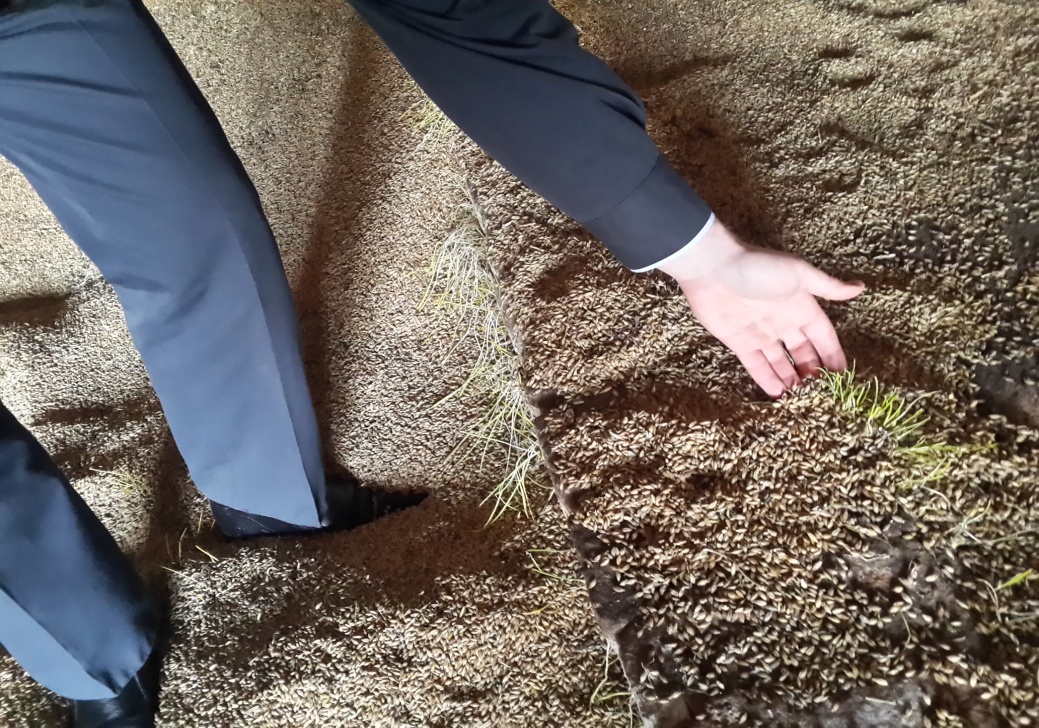 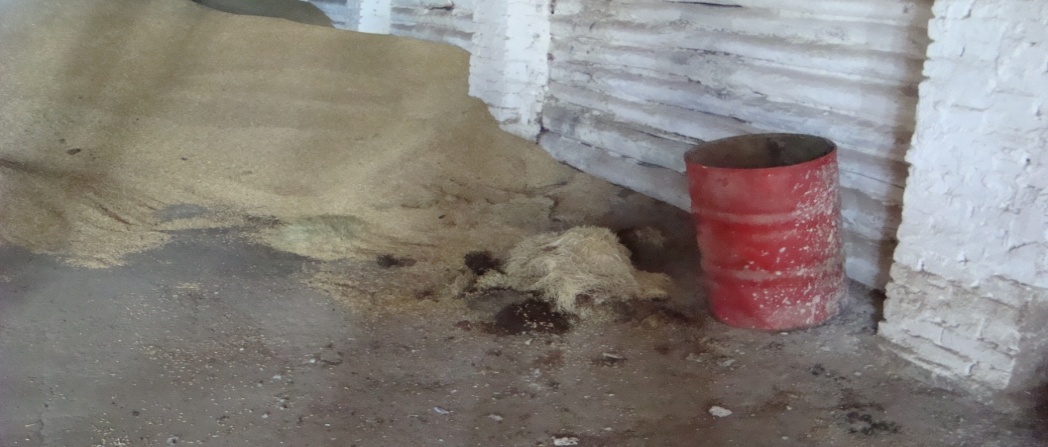 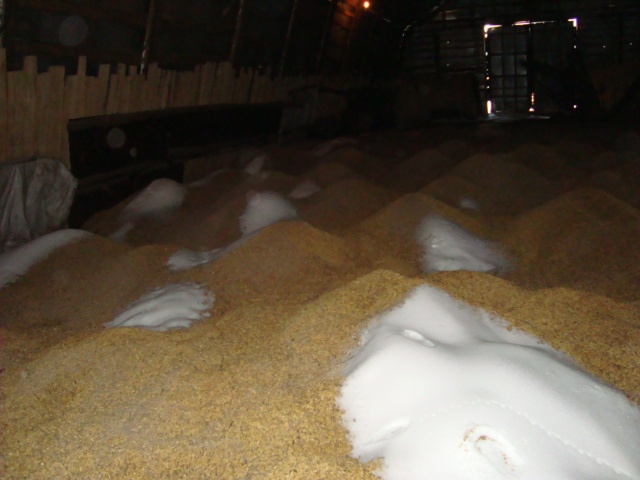 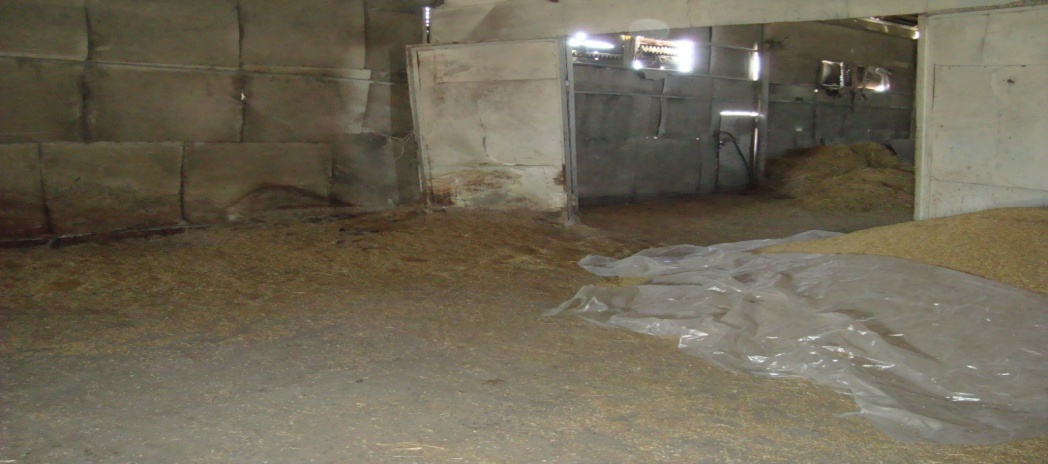 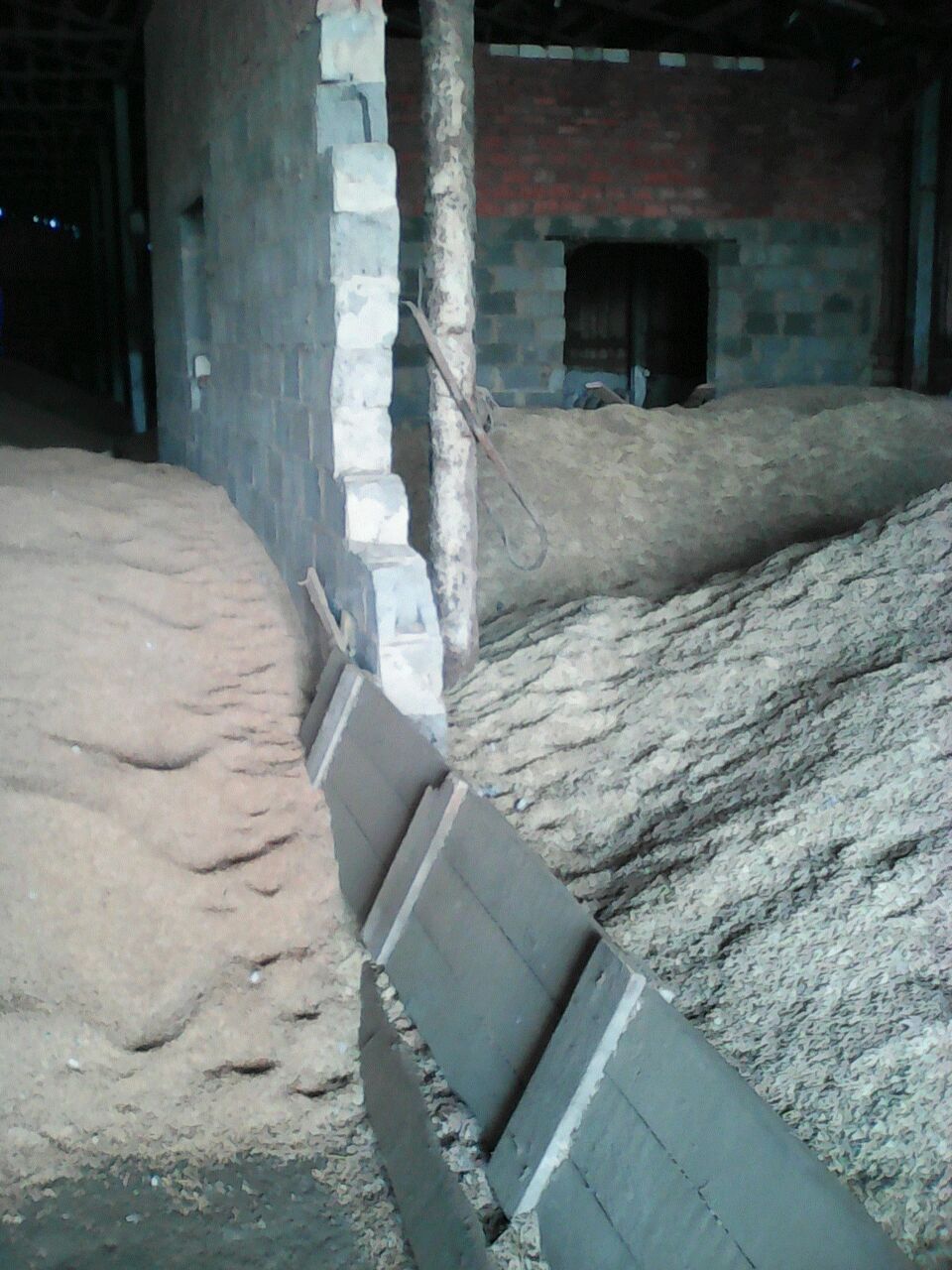 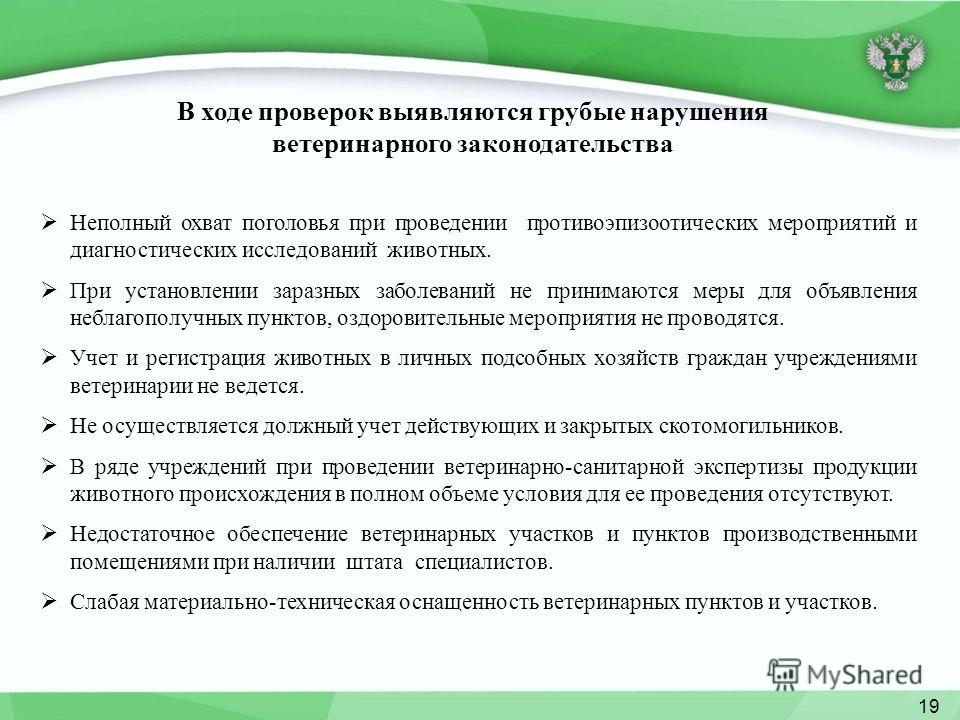 Нормы законодательства в области семеноводства сельскохозяйственных растений
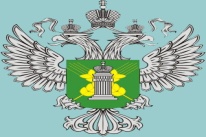 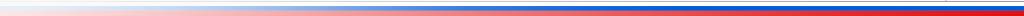 Статья 10.12 КоАП РФ 
Нарушение правил производства, заготовки, обработки, хранения, реализации, транспортировки и использования семян сельскохозяйственных растений
предупреждение или штраф:

на граждан – от 300 до 500 рублей; 
на должностных лиц – от 500 до 1000 рублей; 
на юридических лиц – от 5000 до 10000 рублей
Статья 10.13 КоАП РФ 
Нарушение правил ведения документации на семена сельскохозяйственных растений
предупреждение или штраф:

на граждан – от 100 до 300 рублей; 
на должностных лиц – от 300 до 500 рублей; 
на юридических лиц – от 3000 до 5000 рублей
Статья 10.14 КоАП РФ 
Нарушение порядка ввоза на территорию Российской Федерации семян сельскохозяйственных растений
на граждан – от 1500 до 2000 рублей; 
на должностных лиц – от 3000 до 4000 руб.; 
на юридических лиц – от 30 тыс. до 40 тыс. рублей
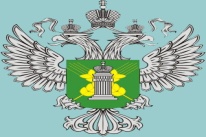 Благодарю за внимание!